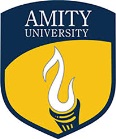 INDIA TOURISM REDEFINED & RE-ENGINEERED:
ITS CHANGES AND CHALLENGES
Parishmita Gogoi
    Amity Institute of Travel and Tourism
     Amity University, Uttar Pradesh
INDIA TOURISM REDEFINED & 
RE-ENGINEERED..
Parishmita Gogoi,  AUUP
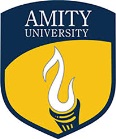 NAVIGATING THROUGH CHANGING PHASE
Changes.
Challenges.
Cure.
Parishmita Gogoi,  AUUP
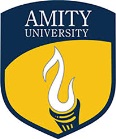 CHANGES & IMPROVEMENTS
Parishmita Gogoi,  AUUP
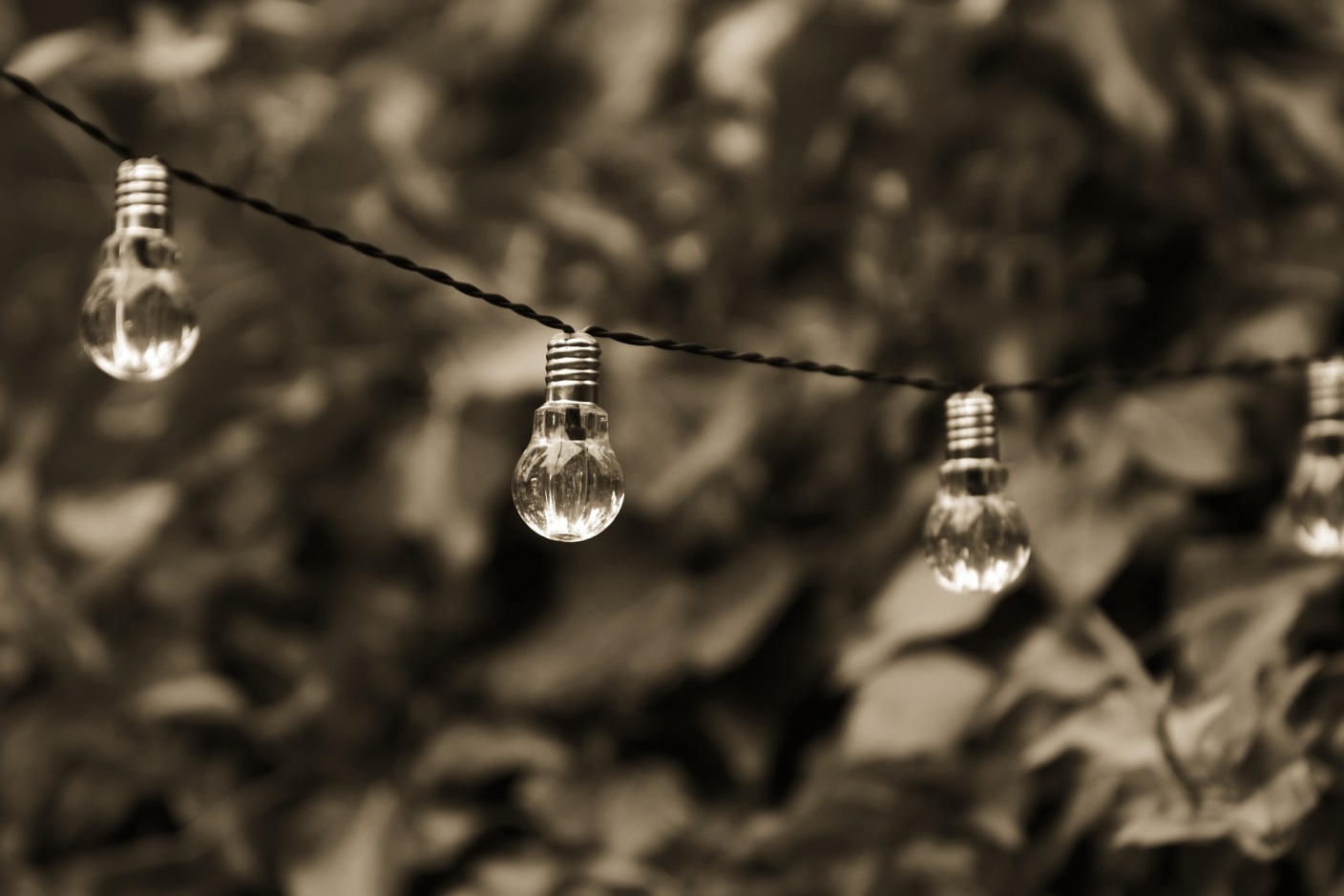 Are these changes enough for the sustainability of the industry?
Parishmita Gogoi,  AUUP
No.
Parishmita Gogoi,  AUUP
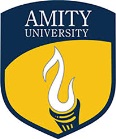 CHALLENGES FACED
Parishmita Gogoi,  AUUP
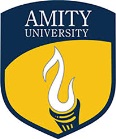 CHANGE-CHALLENGE CYCLE
GOVERNMENT GUIDELINES AND POLICIES
Parishmita Gogoi,  AUUP
Climate Change..
Parishmita Gogoi,  AUUP
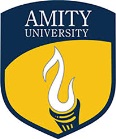 CURE: STEPS FORWARD
Parishmita Gogoi,  AUUP
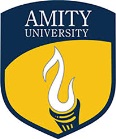 ROLE OF INDIAN COHORT
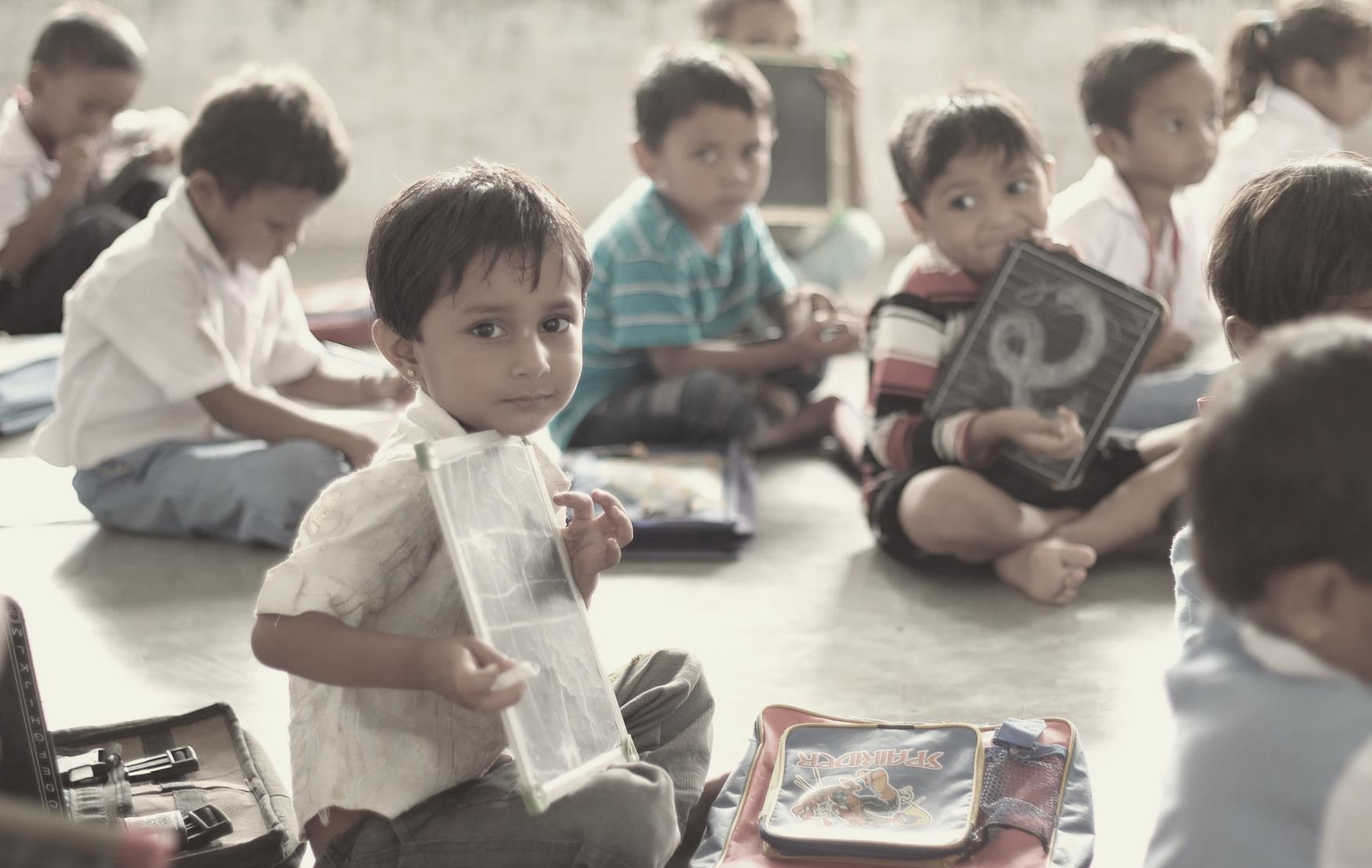 Education:

Conduct student workshops & activities
Organize public awareness programs & seminars
Include corporate officials and employees
Parishmita Gogoi,  AUUP
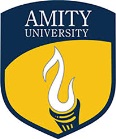 ROLE OF INDIAN COHORT
Tour Operators And Travel Agents:
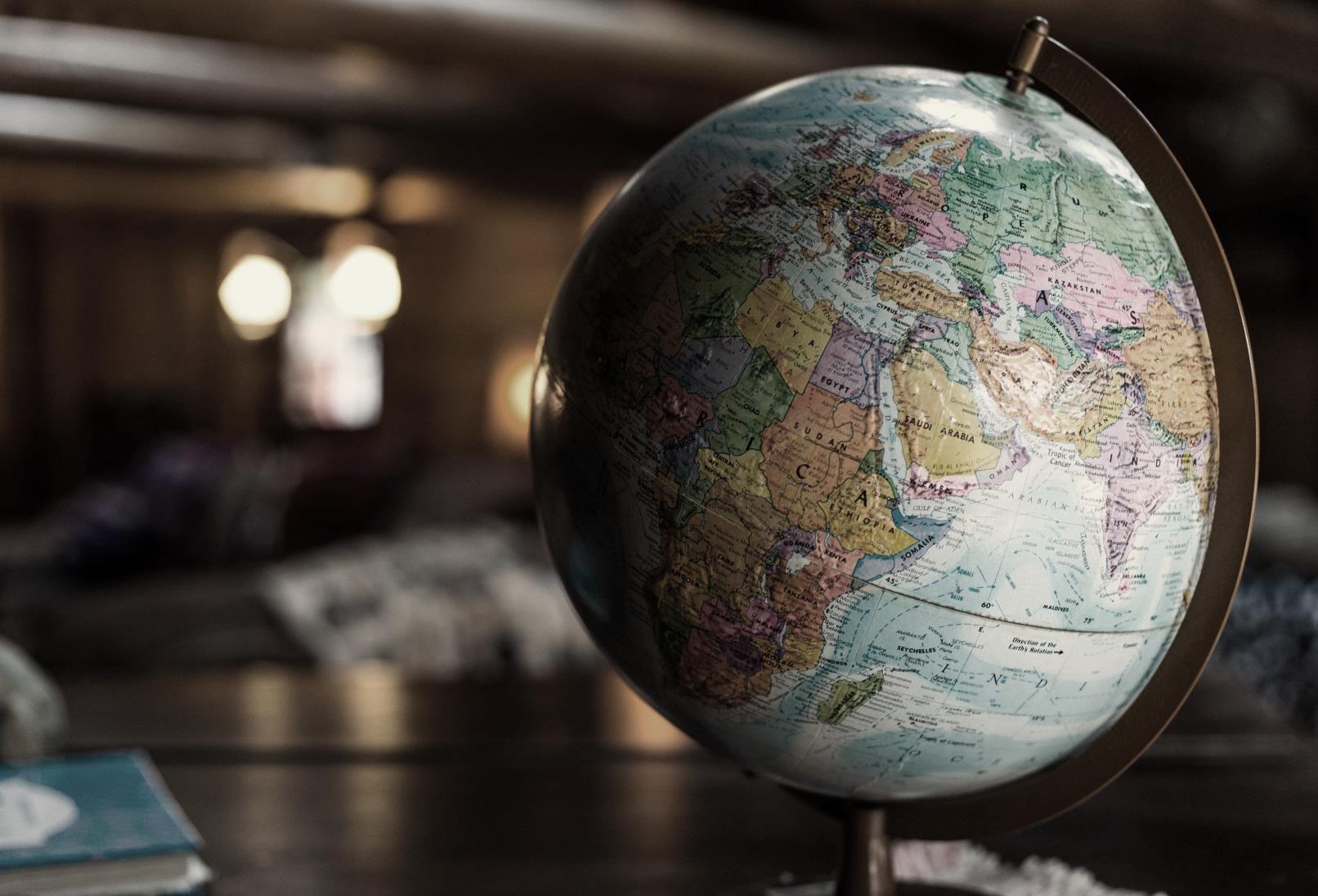 Responsibility to educate tourists not just about any destination but climate change too
Take initiatives to spread awareness
Parishmita Gogoi,  AUUP
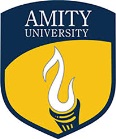 ROLE OF INDIAN COHORT
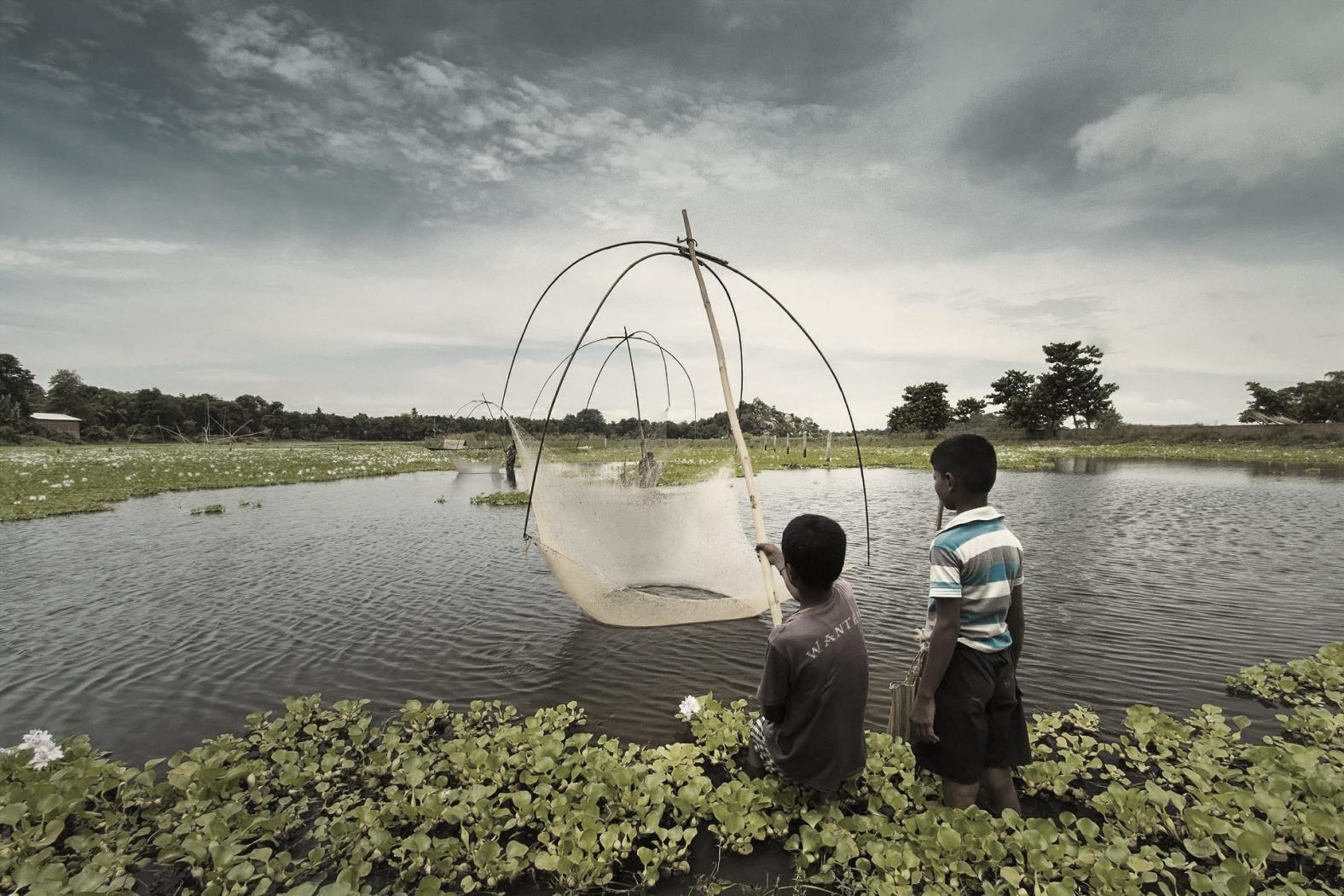 Sequential flow of information to the consumers
Parishmita Gogoi,  AUUP
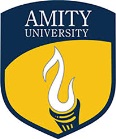 ROLE OF INDIAN COHORT
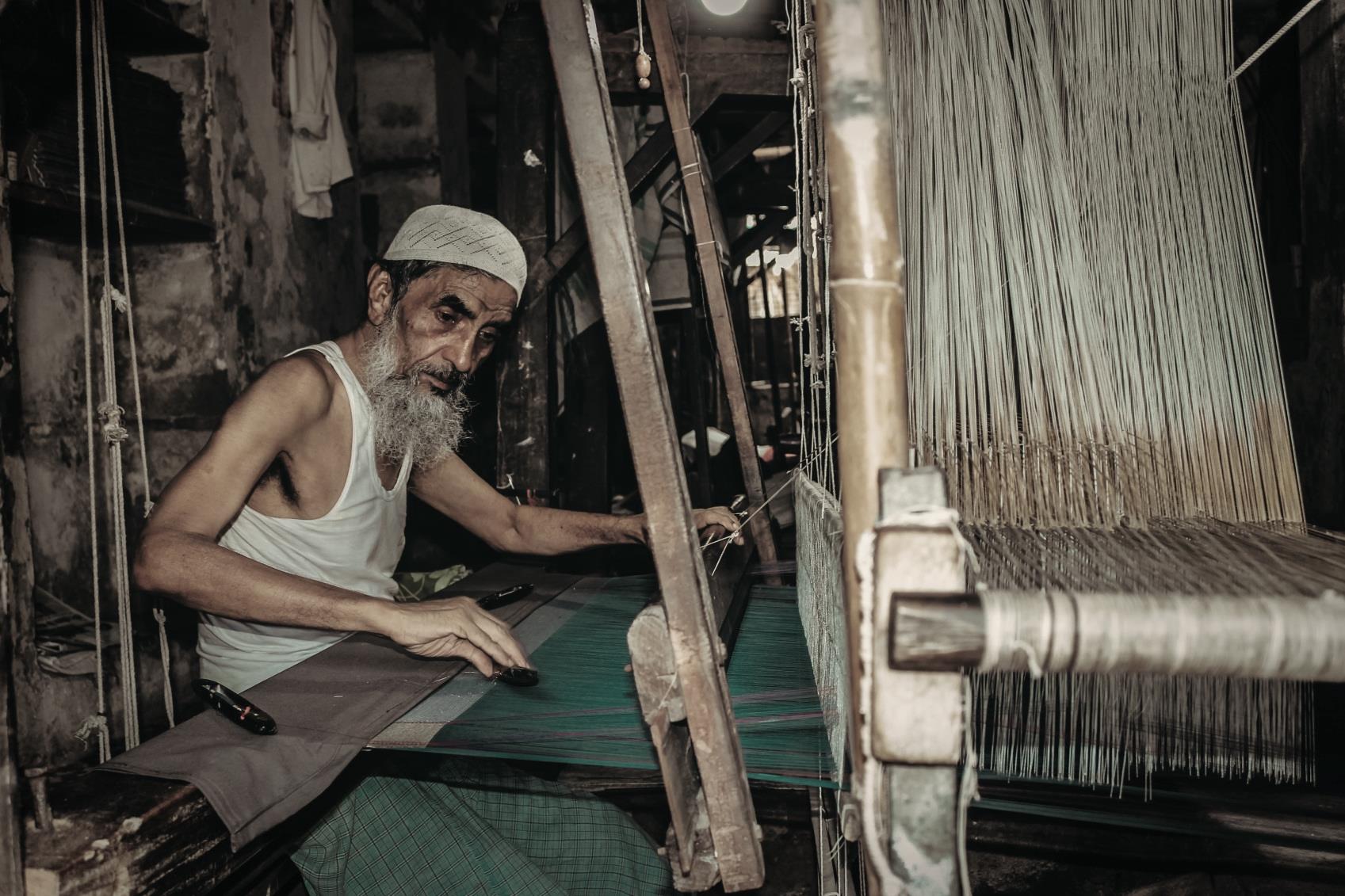 Community based tourism
Parishmita Gogoi,  AUUP
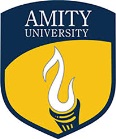 ROLE OF INDIAN COHORT
Choosing and promoting destinations wisely:
Spend more time at one place rather than going to 100 places

Do not travel just to post photos in social media
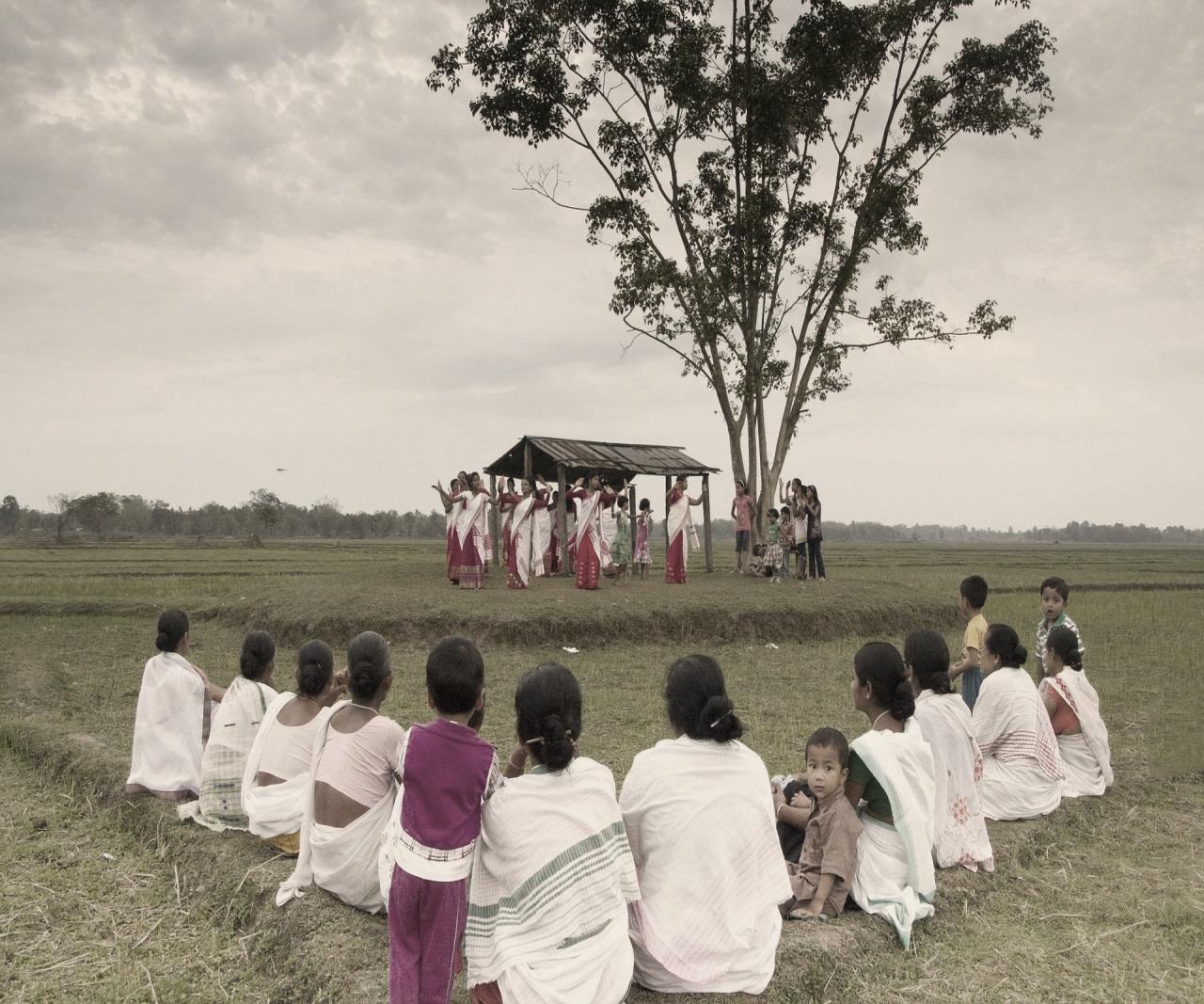 Parishmita Gogoi,  AUUP
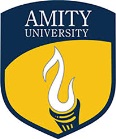 ROLE OF INDIAN COHORT
Think before posting on social media:
Geo-tag locations responsibly
Don’t decide on the basis of likes but how a place will benefit or suffer
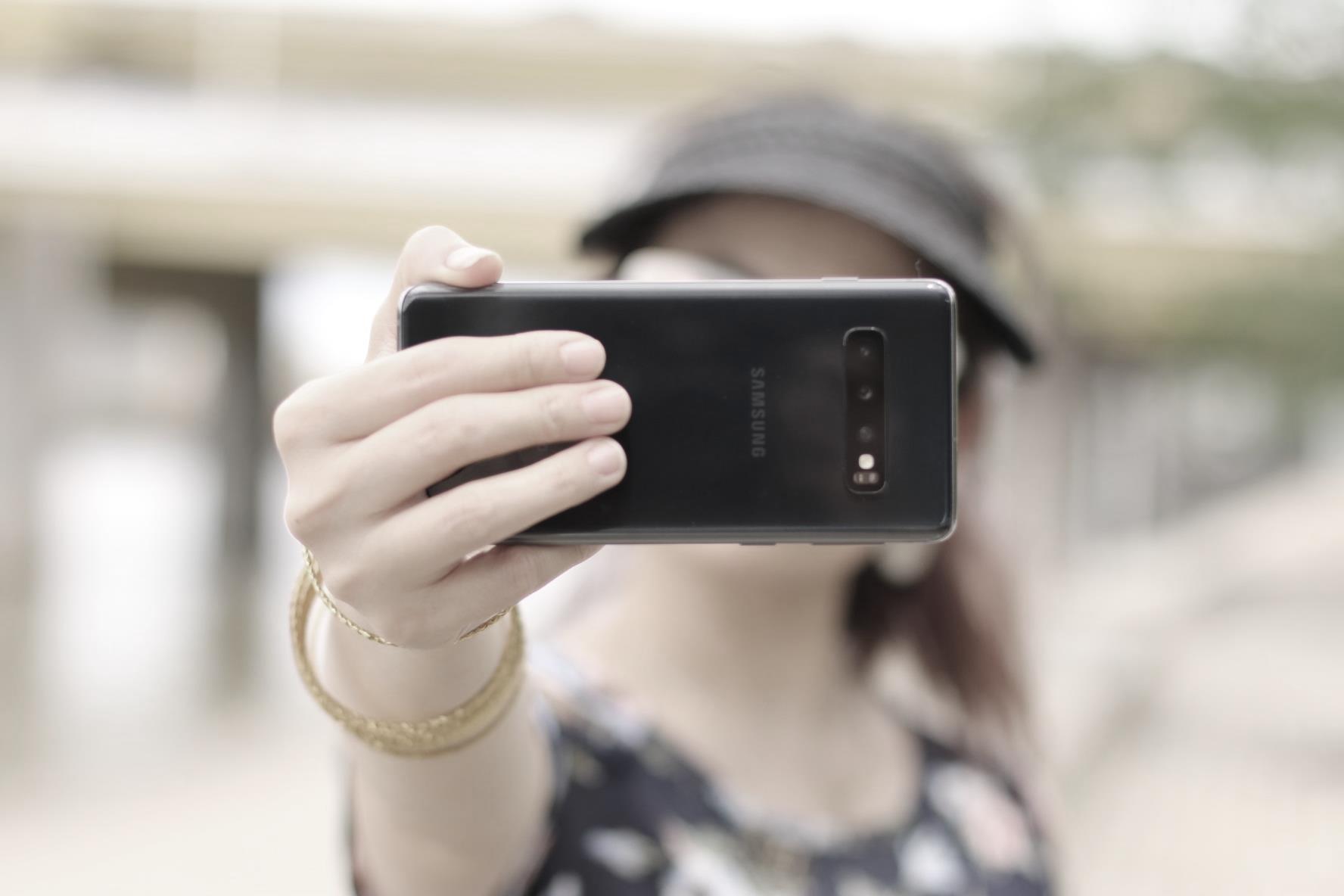 Parishmita Gogoi,  AUUP
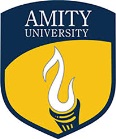 ROLE OF INDIAN COHORT
Promote national parks & wildlife sanctuary 
Say no to Zoo
Ride animals responsibly
Go for real wildlife safari
Bird-watching
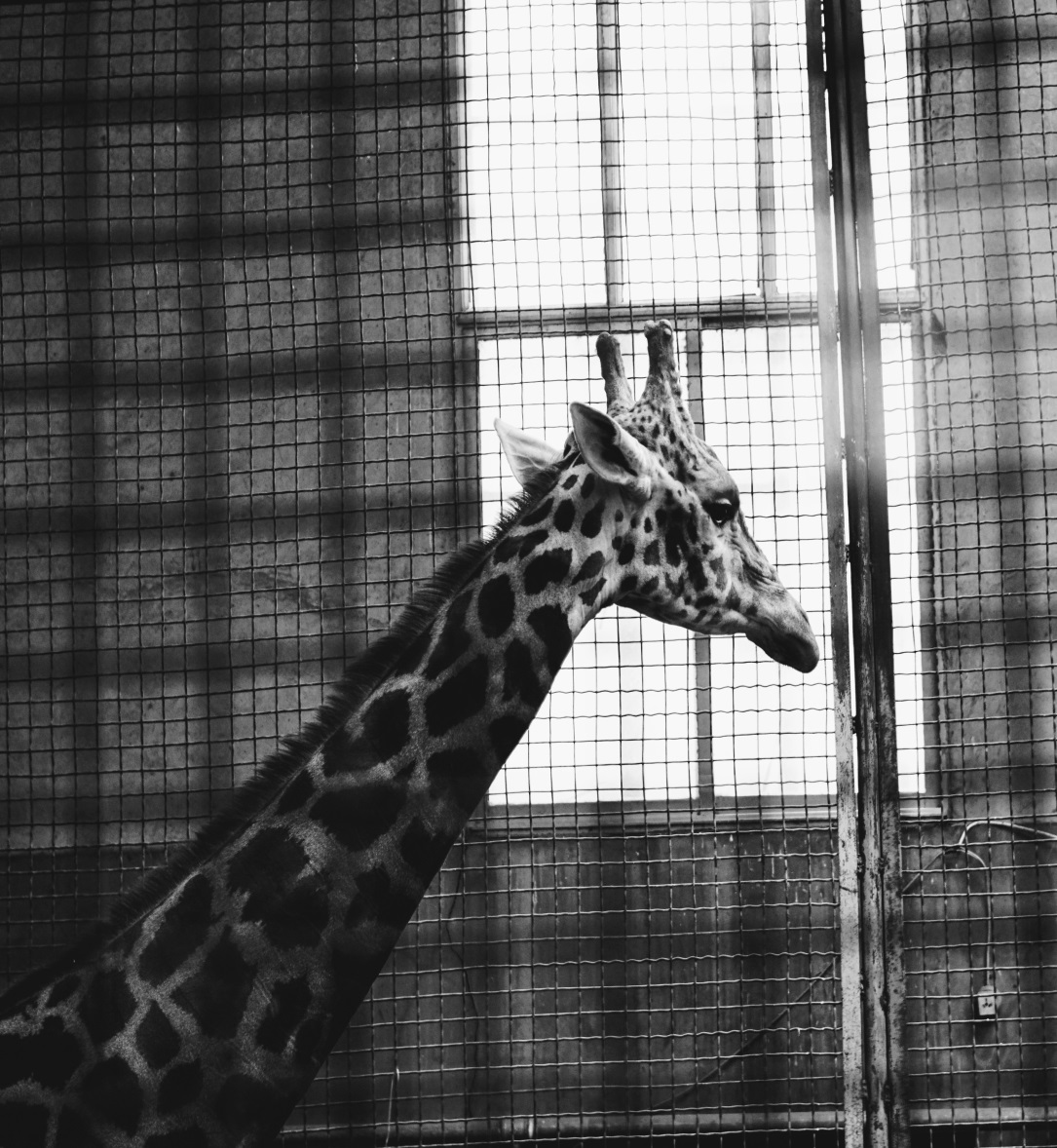 Parishmita Gogoi,  AUUP
“The place to improve the world is first in one's own heart and head and hands, and then work outward from there.”― Robert M. Pirsig
Parishmita Gogoi,  AUUP